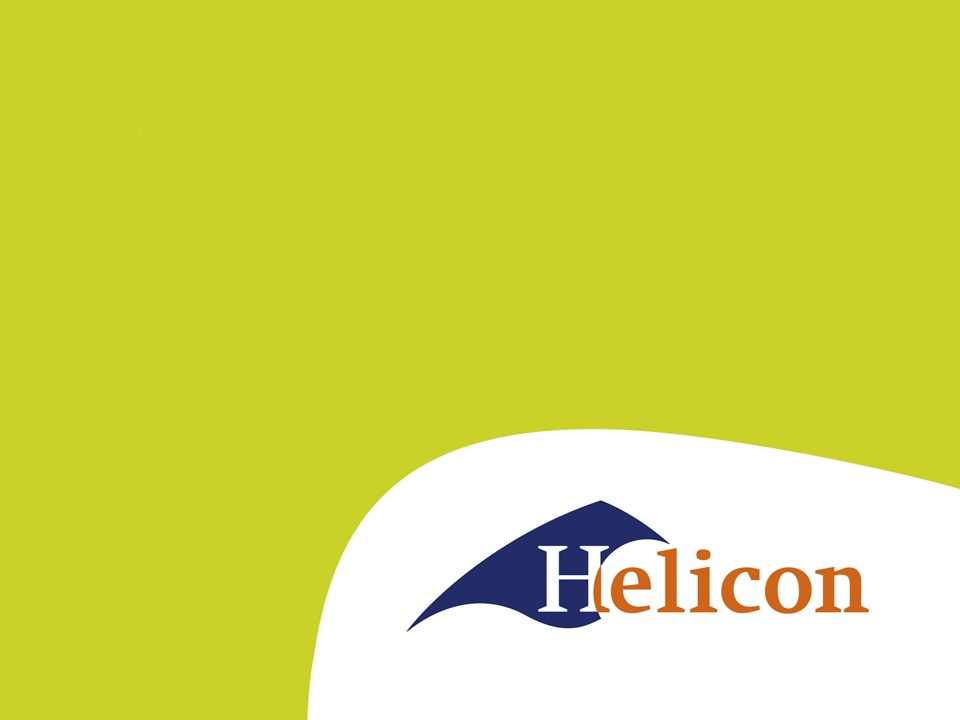 Marktanalyse -1
Onderwerpen
Ontwikkelingen in de sector
Marketingmix (herhaling)
Kompasanalyse
Ontwikkelingen in de sector
Opdracht: maak met je buurman een lijst met 24 trends in de sector.  Omschrijf ze allemaal in een paar zinnen.

Wet- en regelgeving / politiek
Economie
Techniek
Demografie / sociaal cultureel